Дисперсия света.
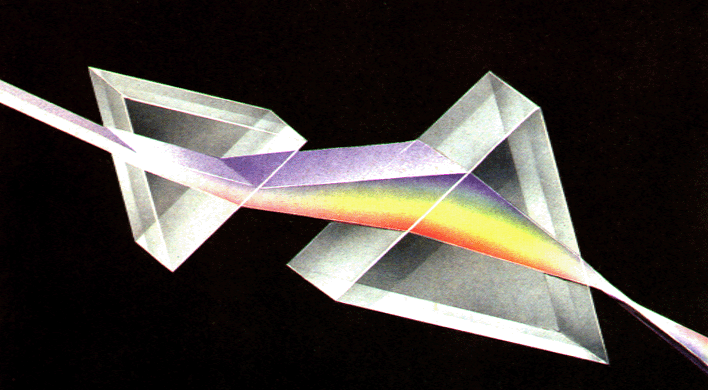 Выполнил: Заболотин Александр, студент СП 7/8
Преподаватель: Казакова А.А.
Спб ГБ ПОУ им. А.Г. Неболсина
ОПЫТ НЬЮТОНА ПО ДИСПЕРСИИ СВЕТА
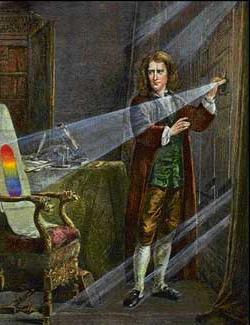 Ньютон направил на призму световой пучок малого поперечного сечения. Пучок солнечного света проходил в затемнёнными  комнату через маленькое отверстие в ставне.   Падая на стеклянную призму, световой пучок преломлялся и давал на противоположной стене изображение с радужным чередованием цветов. Ньютон сделал важный вывод: «Световые пучки, отличающиеся по цвету, отличаются по степени преломляемости».
Ньютон выделил семь цветов: 
Фиолетовый
Синий
Голубой
Зелёный
Жёлтый
Оранжевый
Красный 

Саму радужную полоску он назвал спектром.
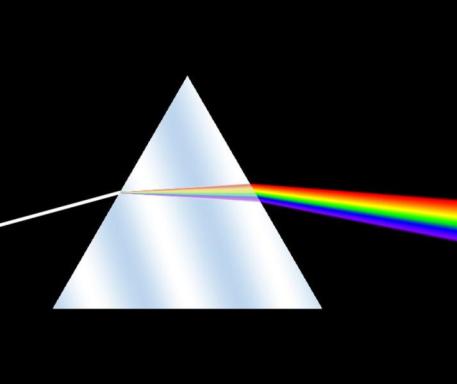 СПЕКТР
В научный обиход термин «спектр» ввёл Ньютон в 1671—1672 годах для обозначения многоцветной полосы, похожей на радугу, которая получается при прохождении солнечного луча через треугольную стеклянную призму.
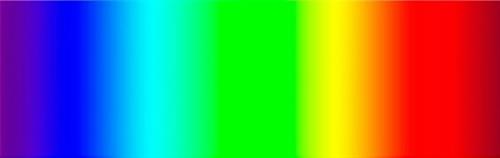 Свет - это электромагнитное излучение, воспринимаемое глазом  человека.
 Цвет зависит от длины волны.
Наибольшую длину волны имеет красный свет, наименьшую- фиолетовый.
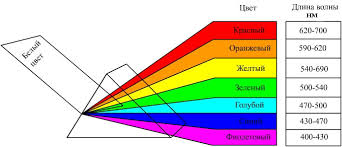 Дисперсия
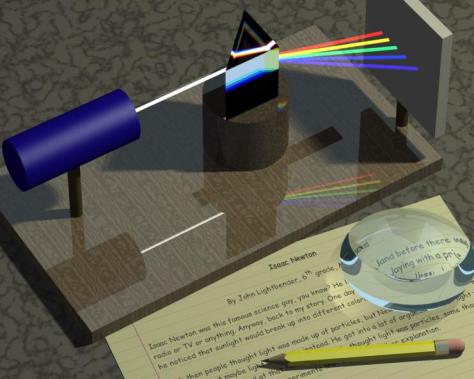 Это зависимость показателя преломления света от частоты колебаний (или длины волны).
Дисперсия света объясняет радугу в природе.
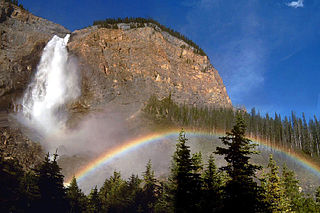 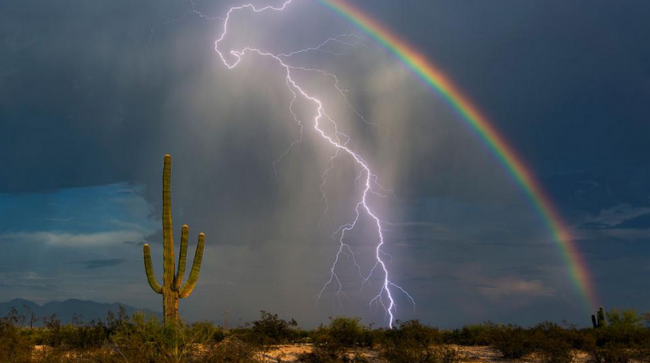 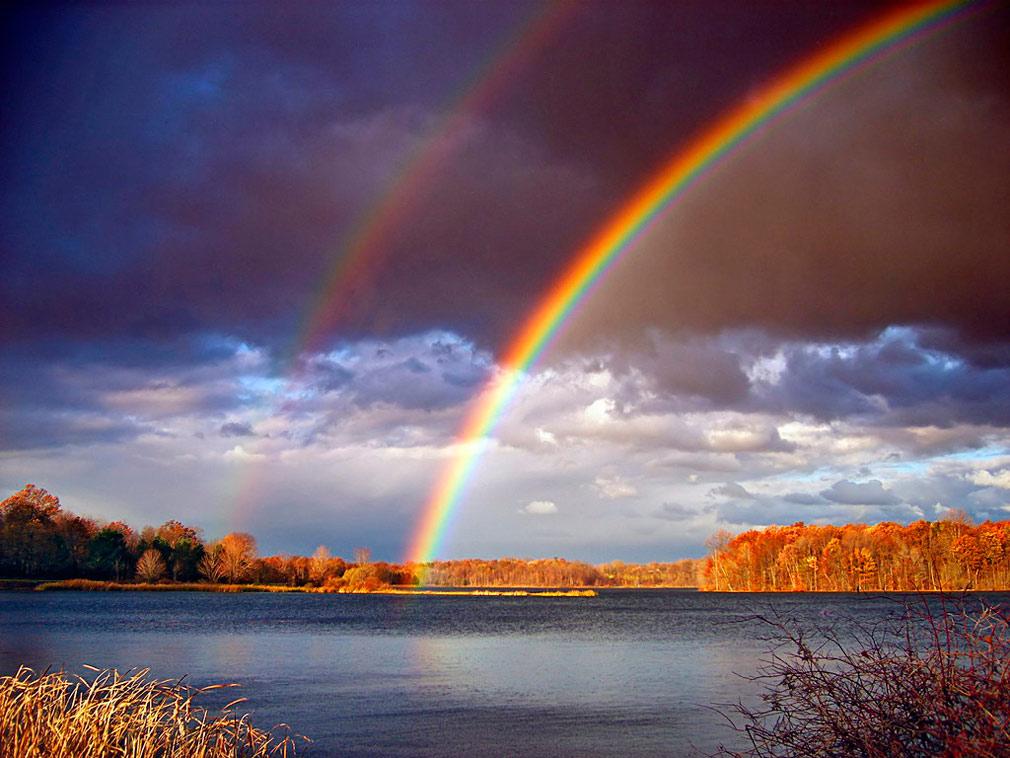 Спасибо за 
внимание!
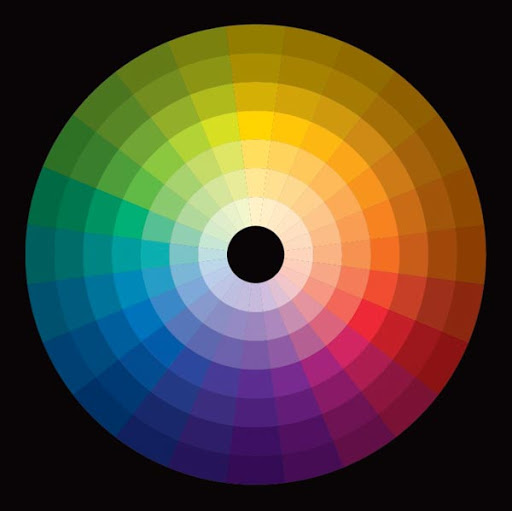